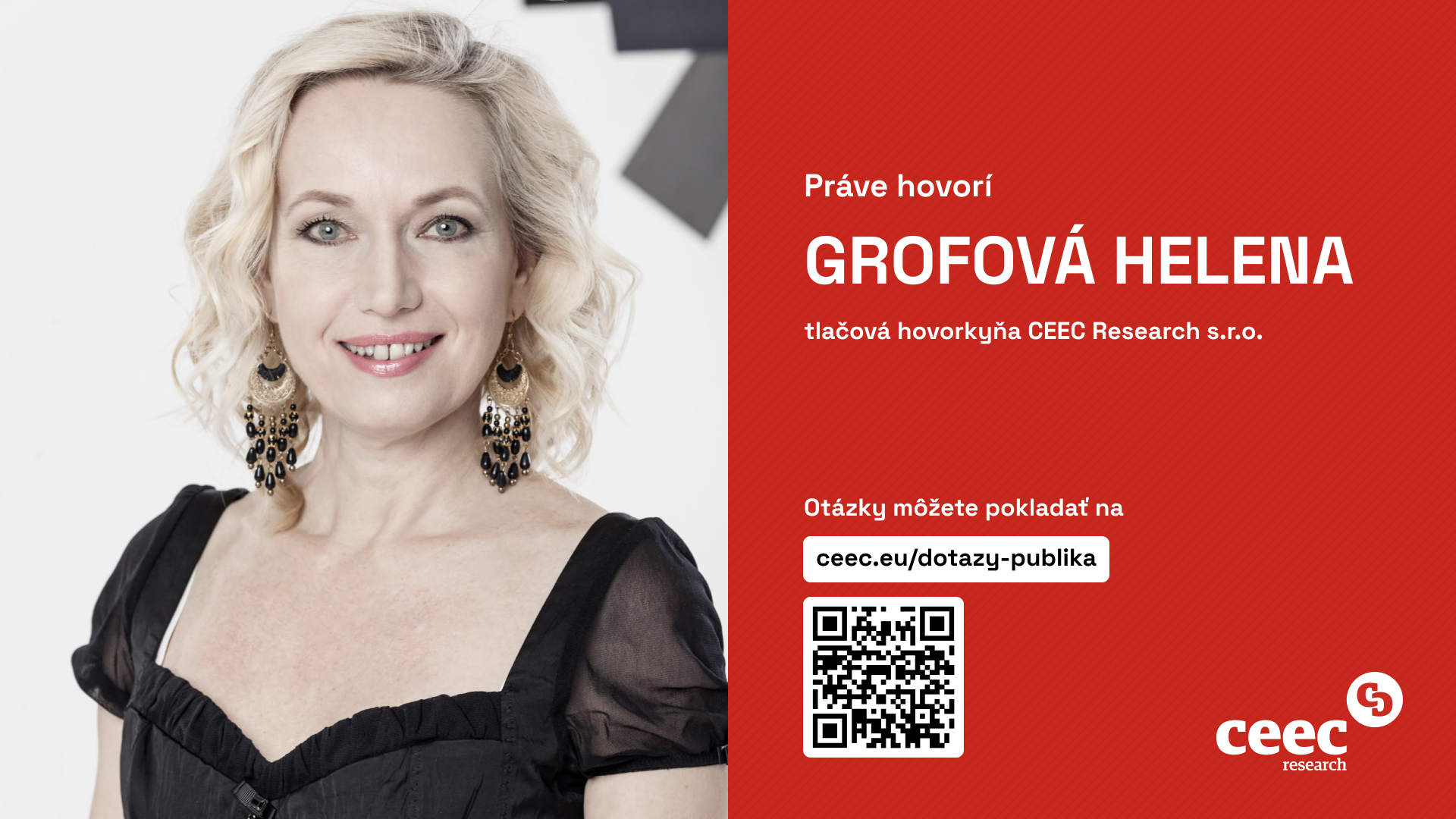 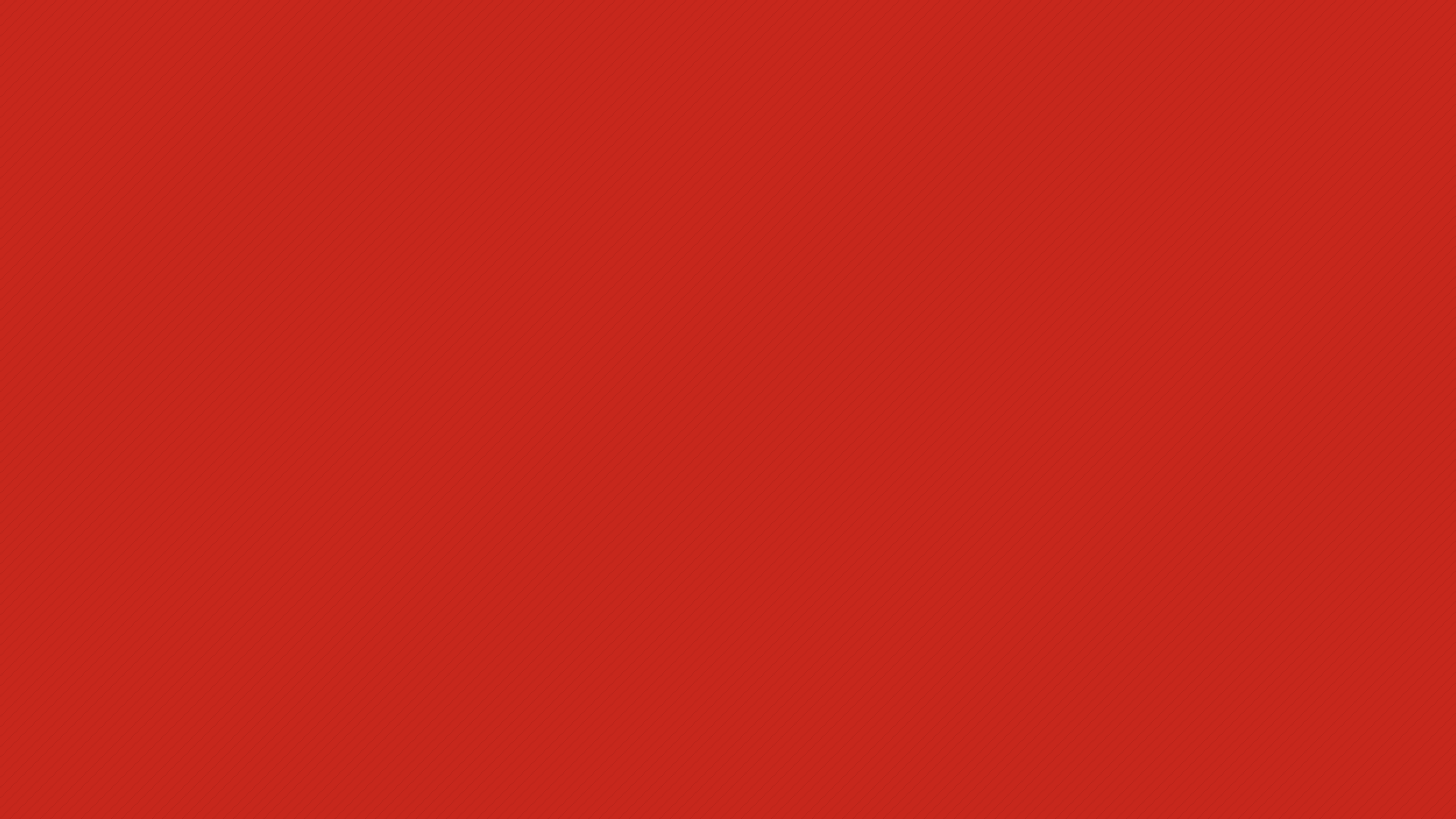 Vývoj trhu stavebných prác
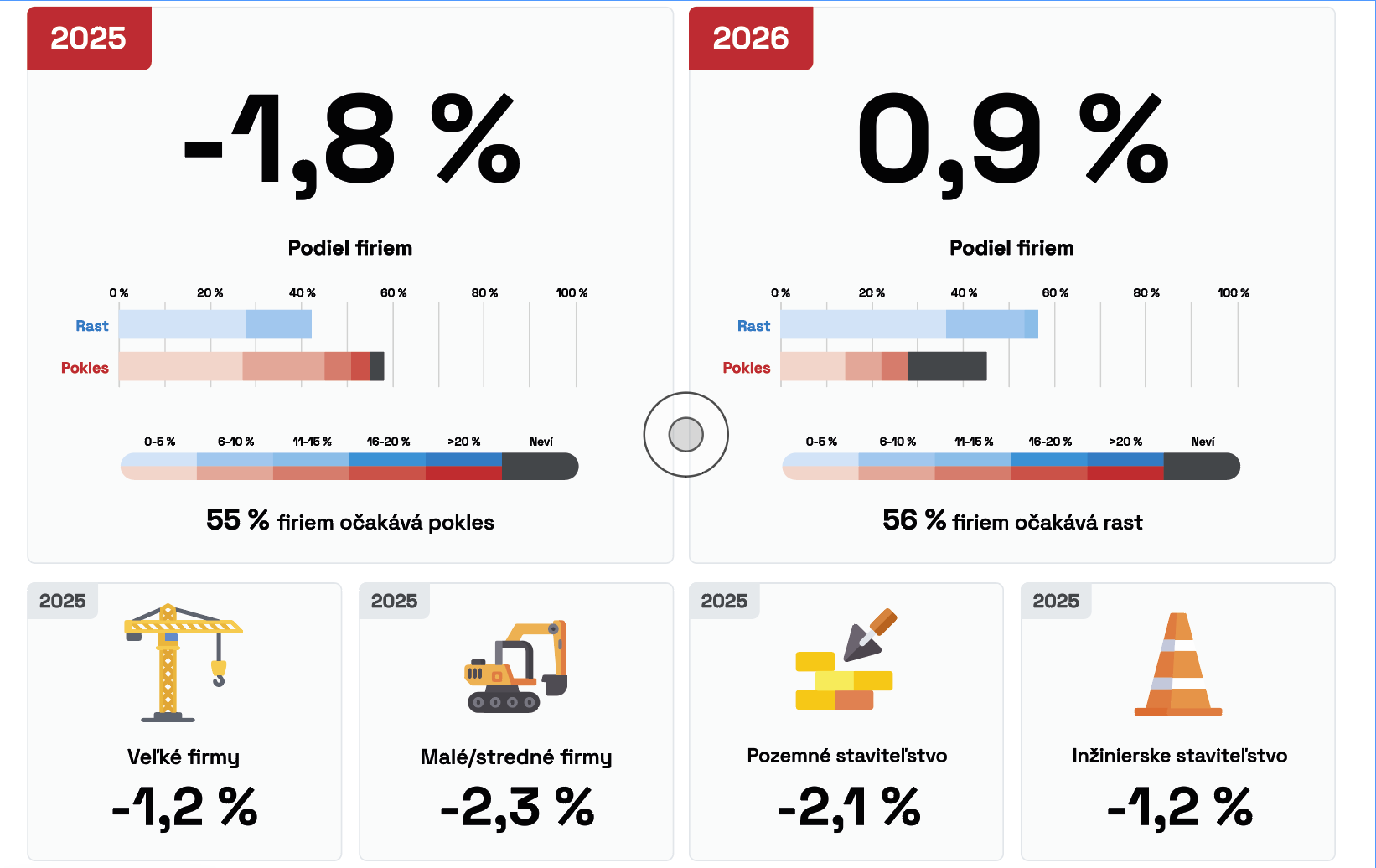 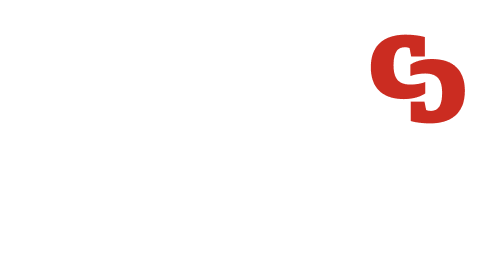 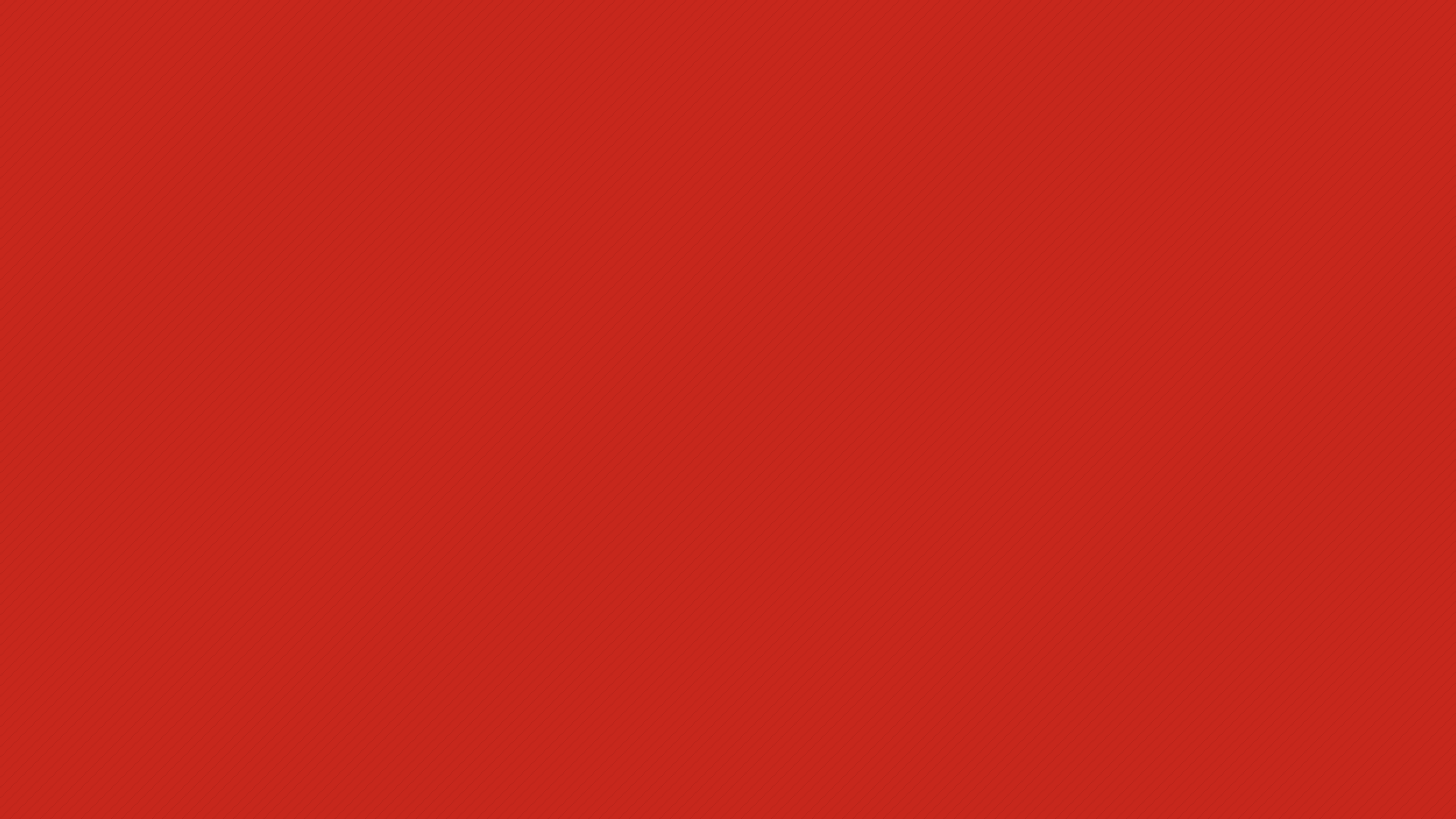 Vývoj tržieb stavebných spoločností
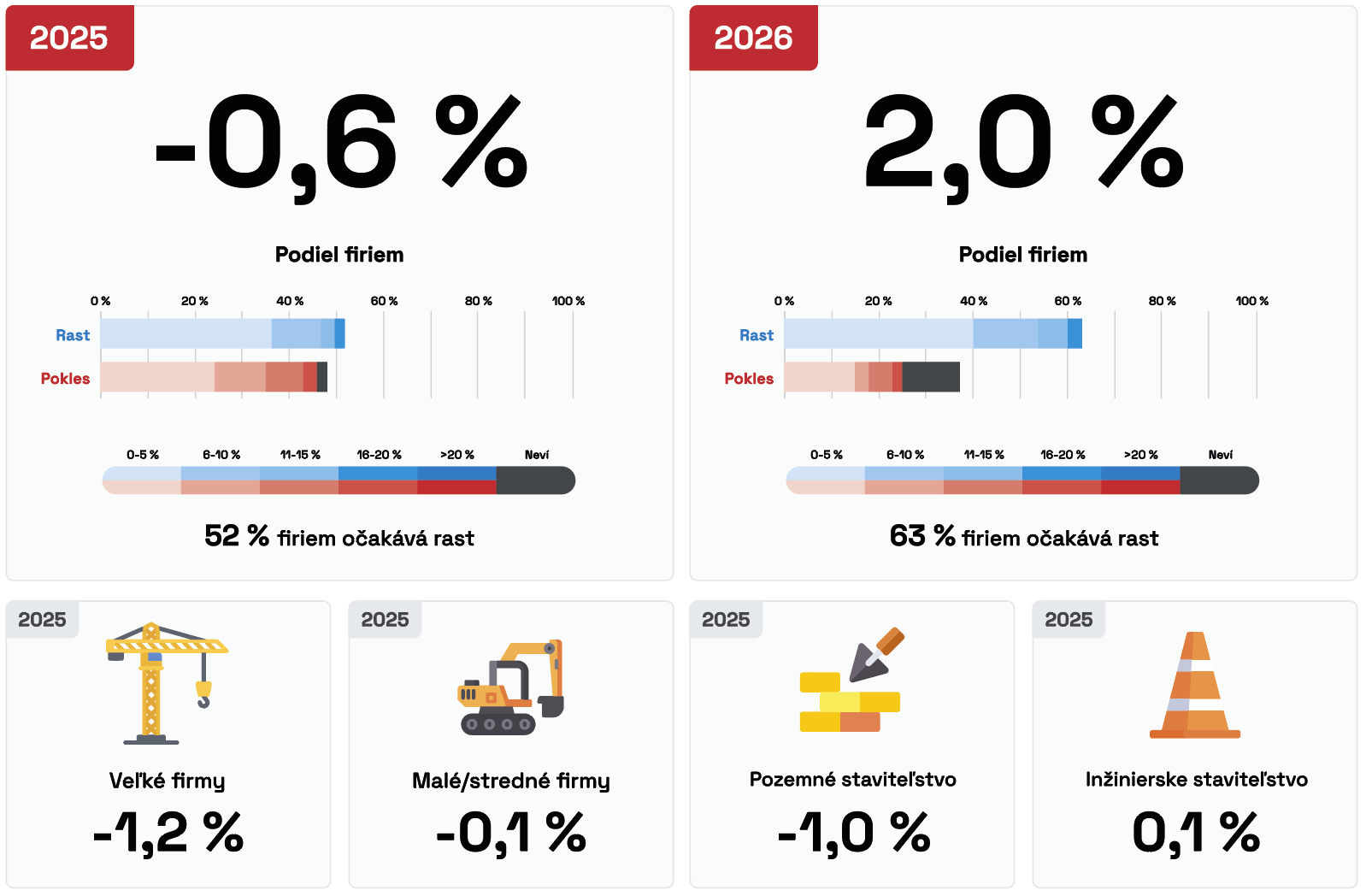 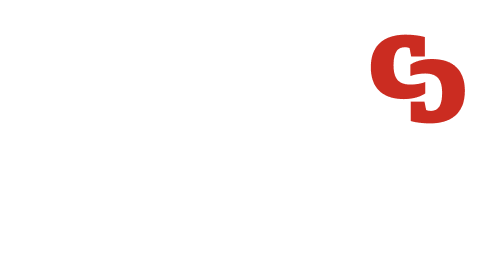 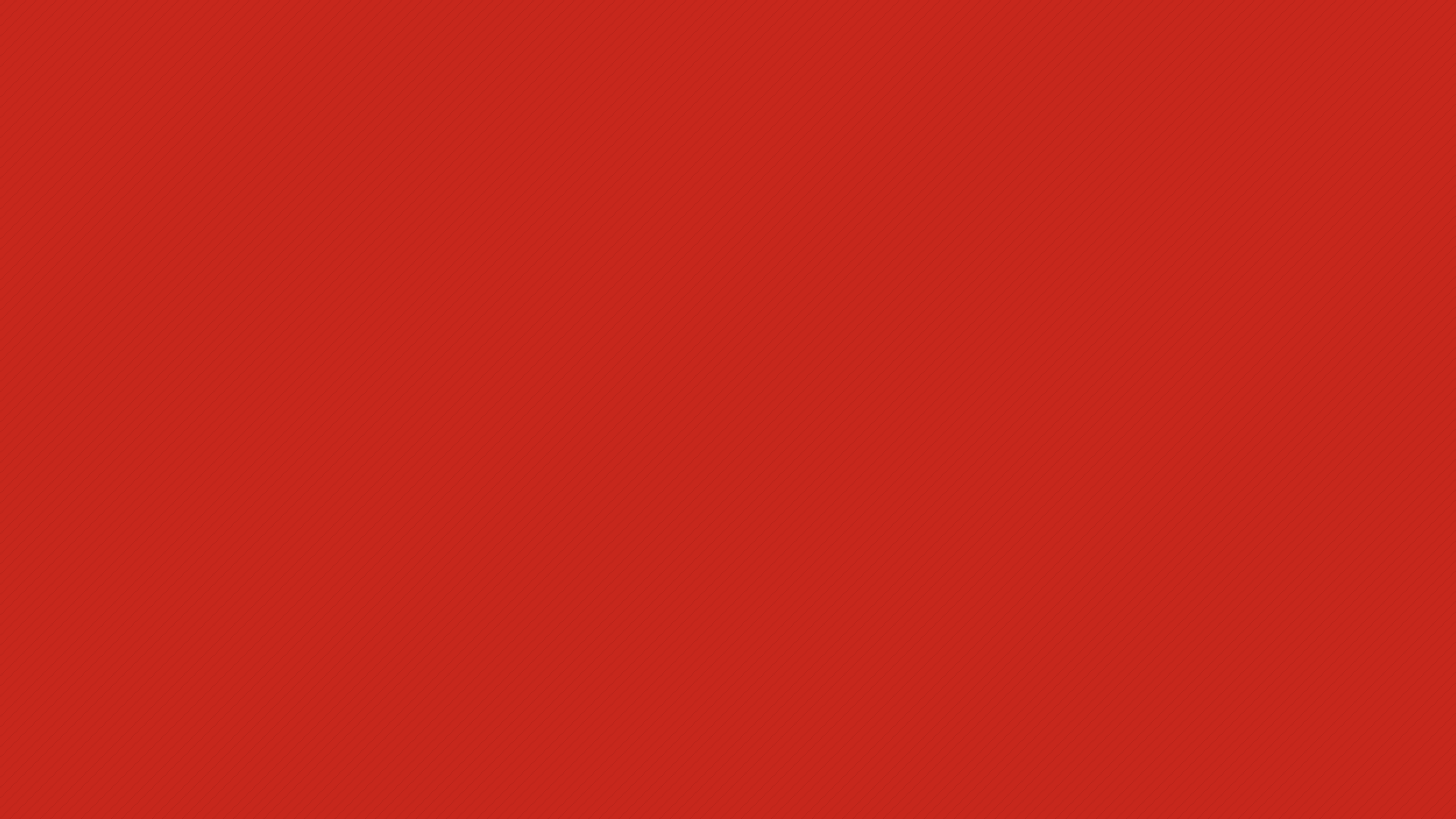 Zaznamenali ste zmenu v platobnej morálke svojich zákazníkov v posledných dvoch rokoch
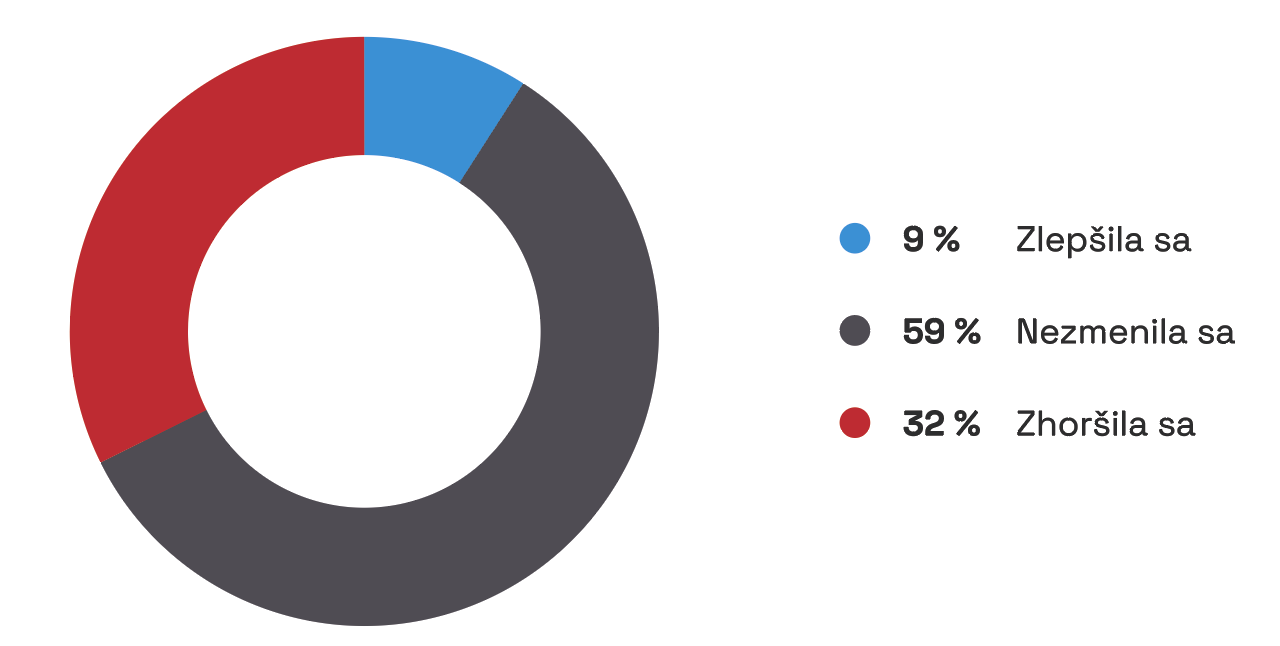 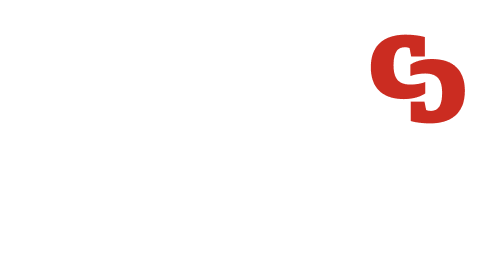 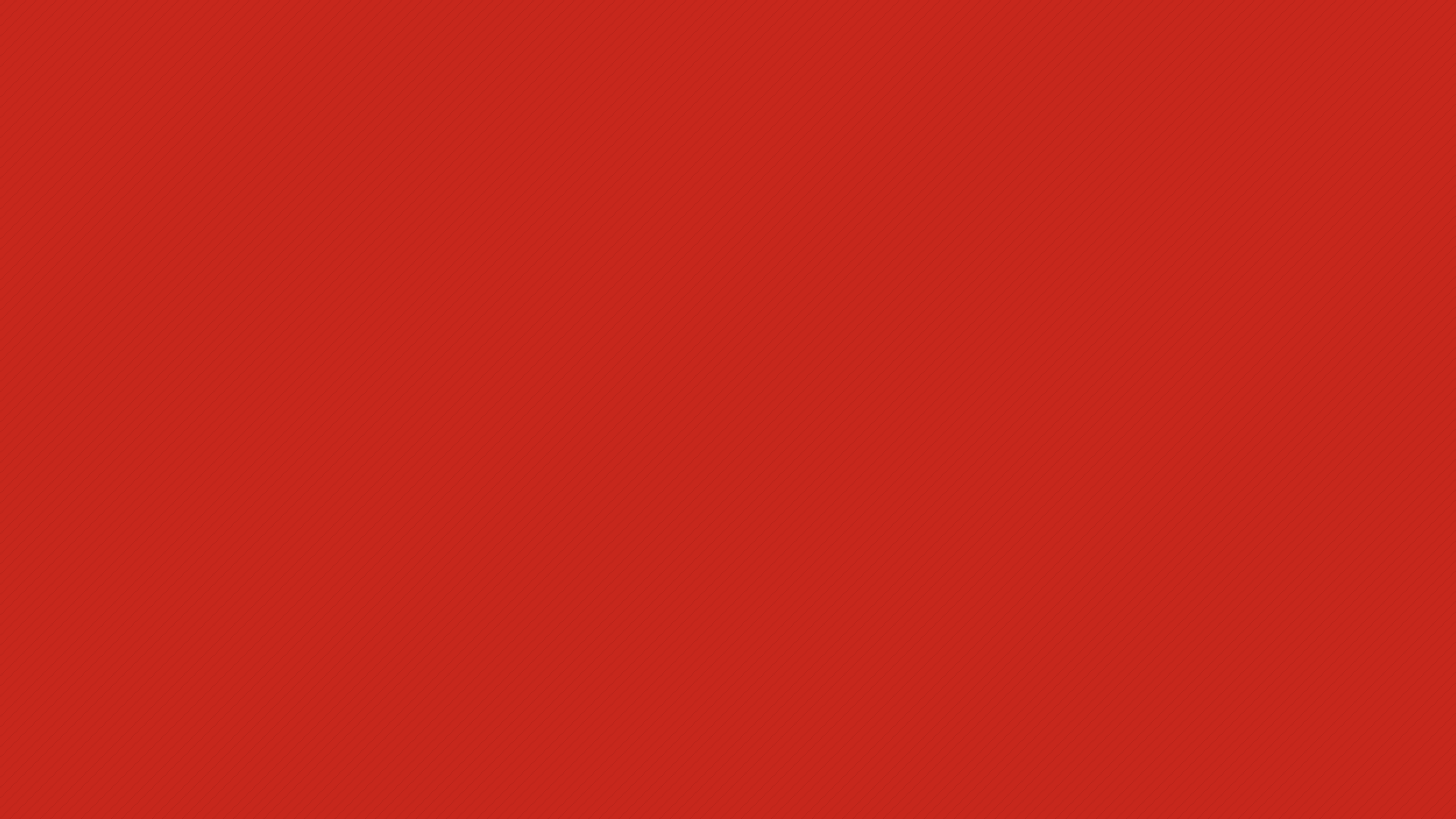 Aké sú Vaše dôvody pre úhradu faktúry po splatnosti
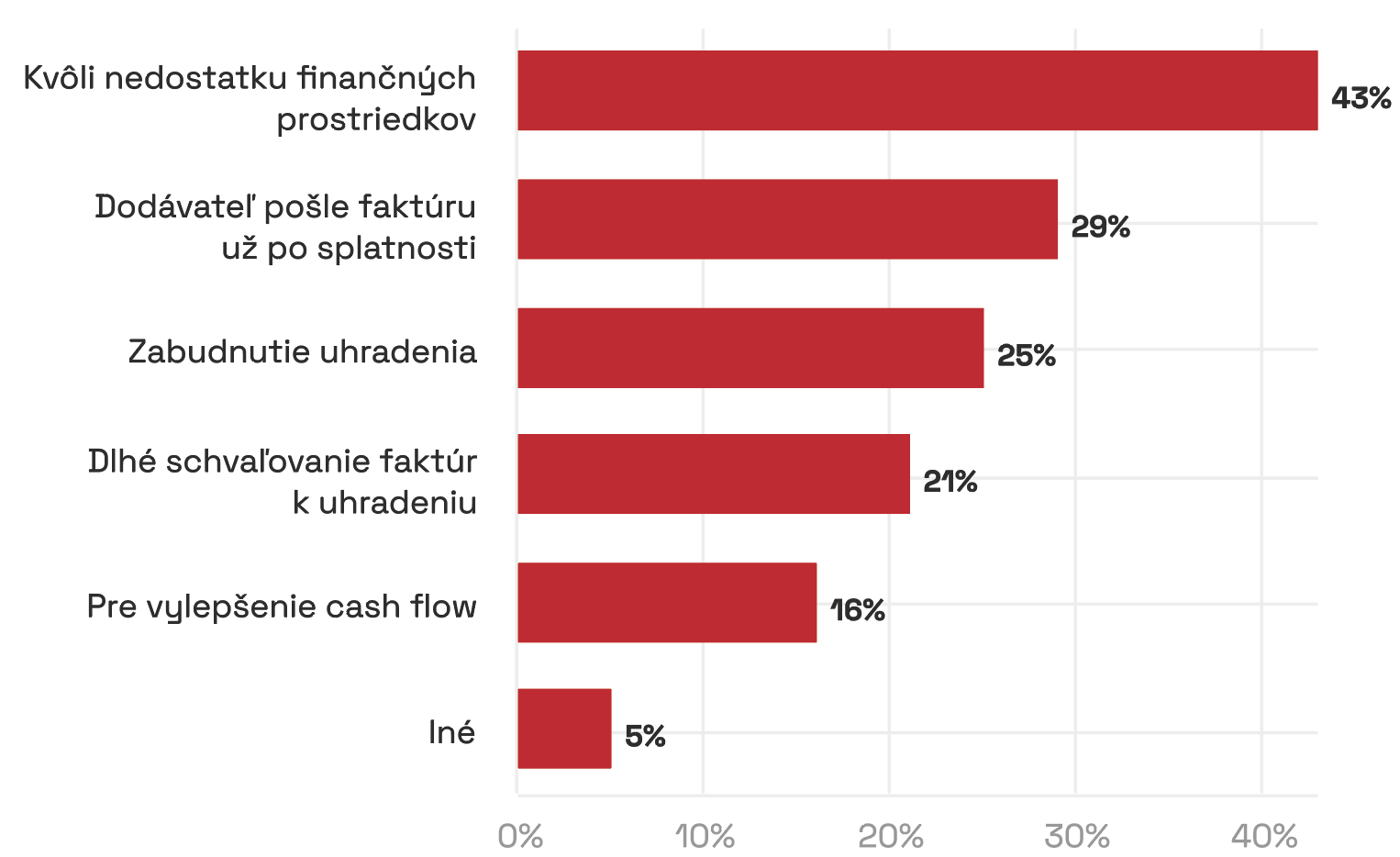 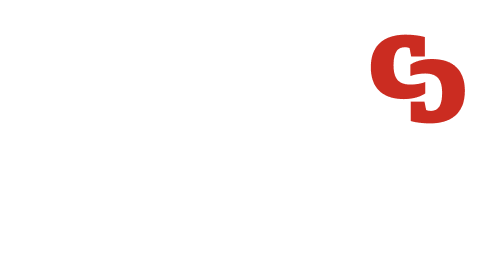 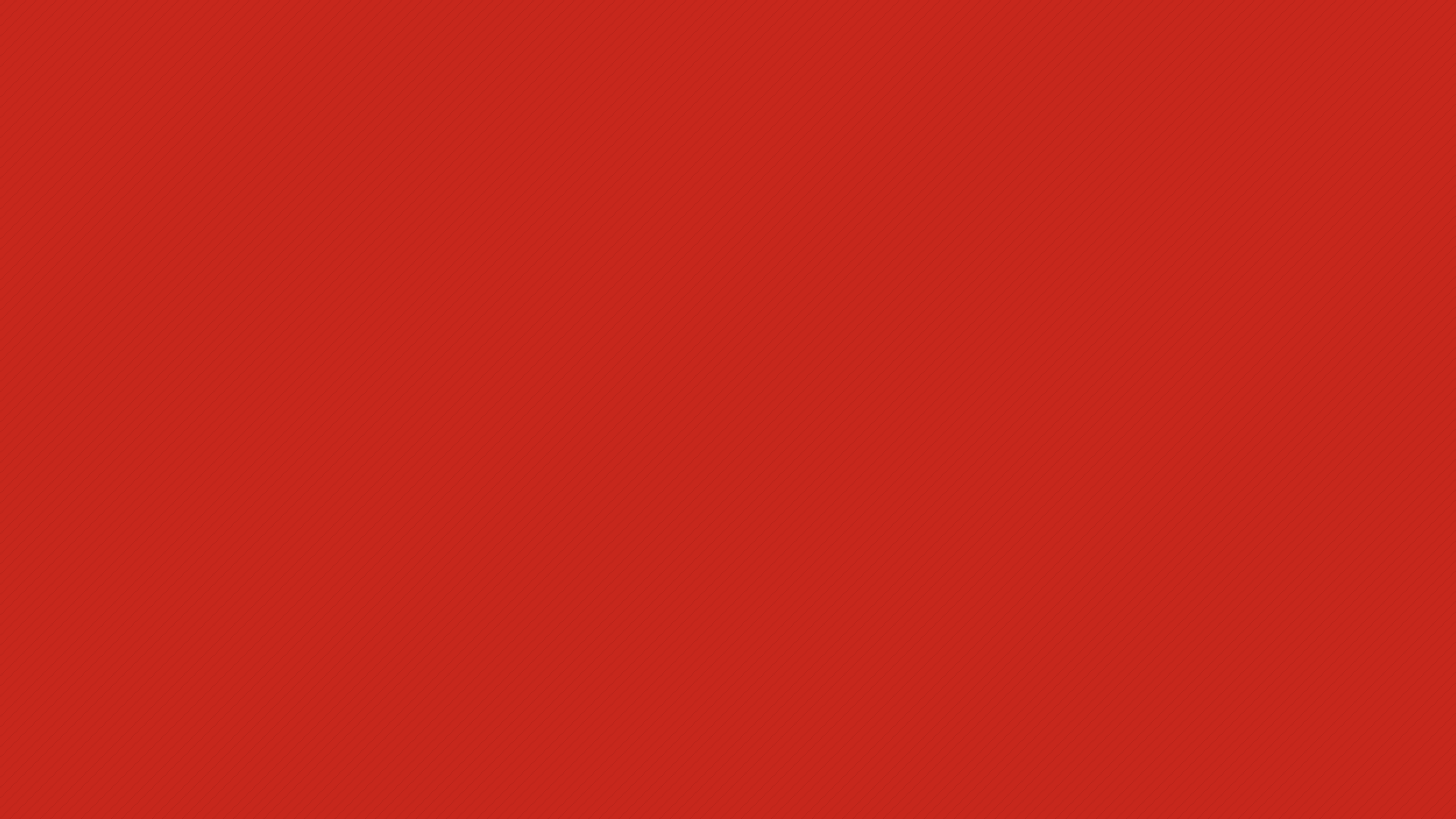 Akým spôsobom ovplyvňuje platobná morálka Vašich zákazníkov schopnosť plniť vlastné záväzky
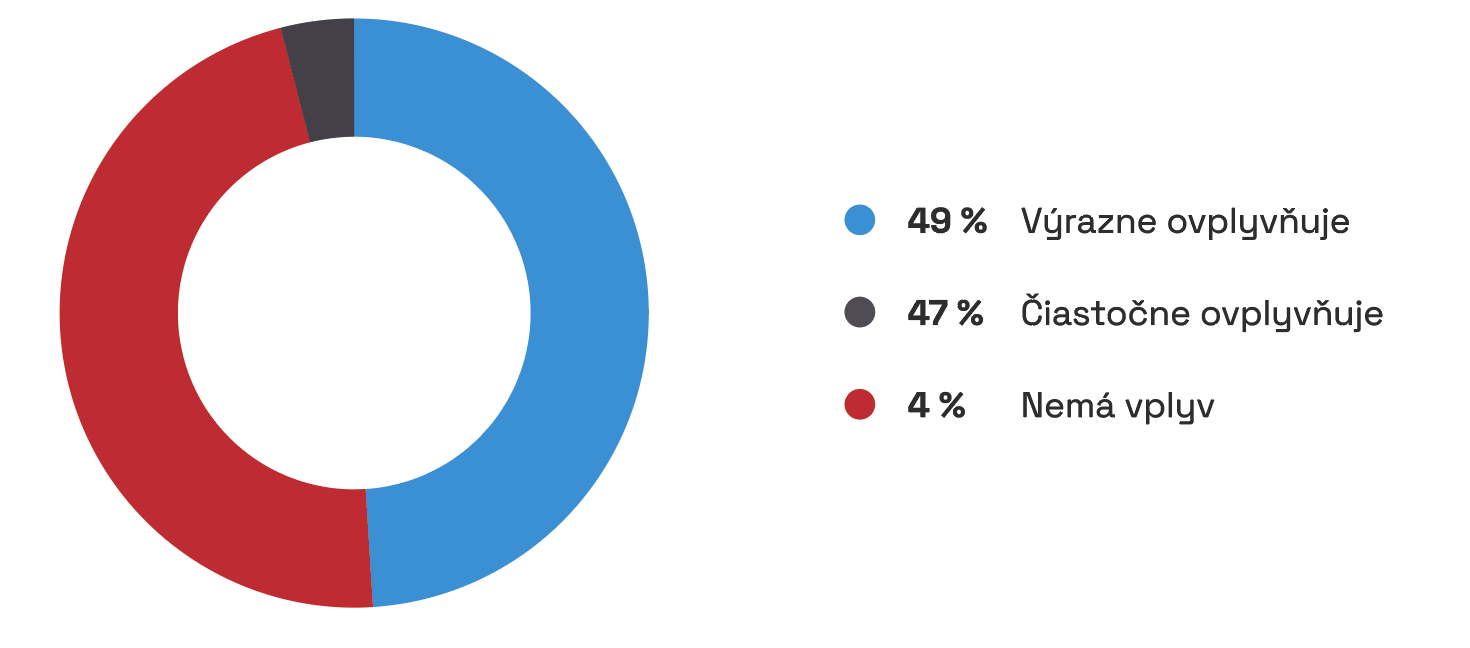 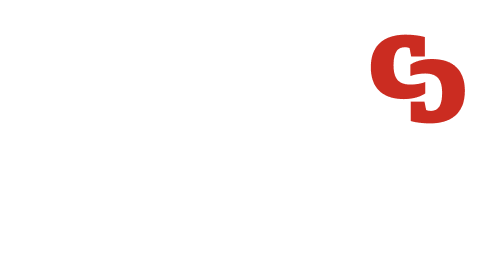 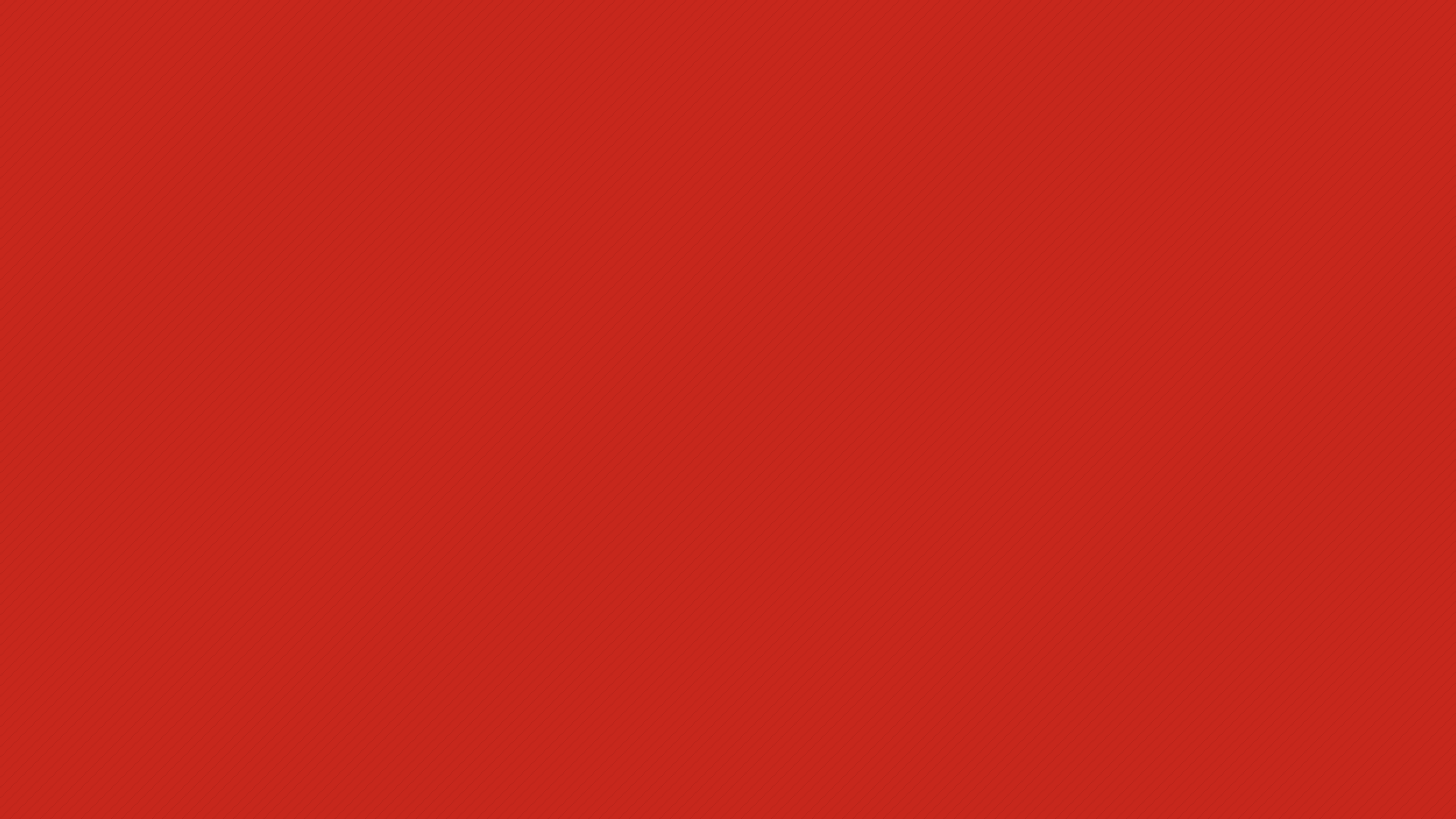 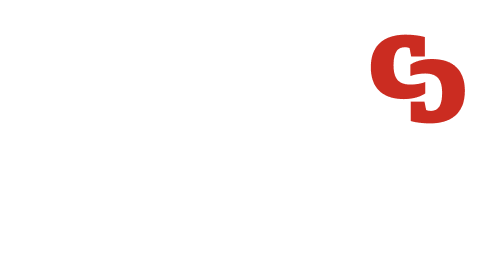 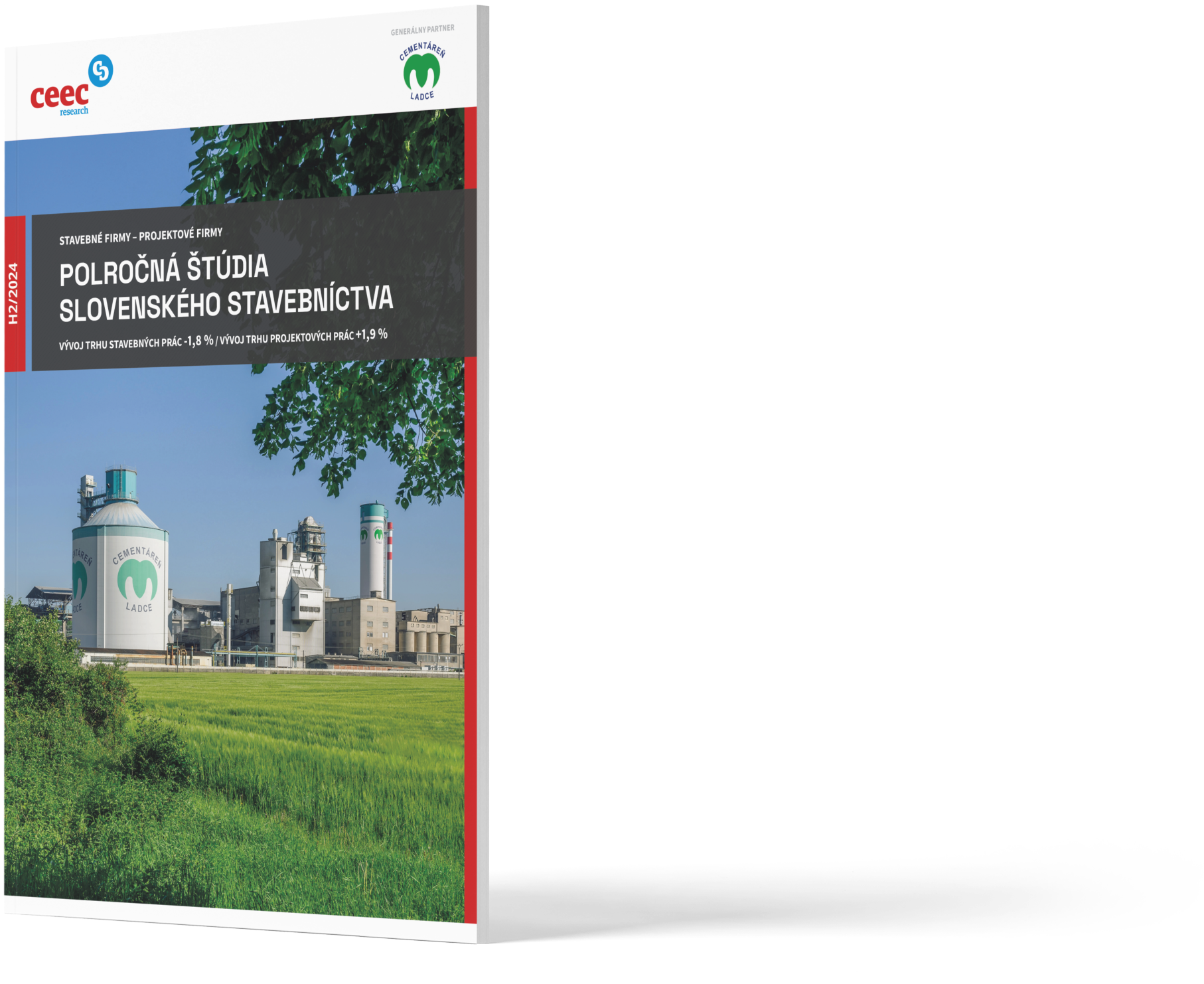 Děkuji za pozornost!